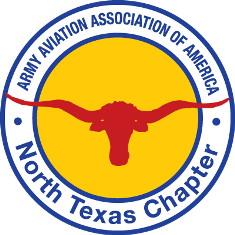 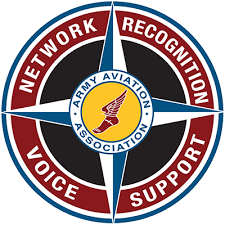 AAAA NTC 
Monthly Mixer
WHO: Chapter Members and Friends 
WHEN: 25 October 2023, 4:30 PM
WHERE: Bedford Ice House 2250 Airport Fwy #300, Bedford, TX 
WHY: Chapter Membership and Networking Event
Free First Round of Beer 
for the first 10 members of legal drinking age
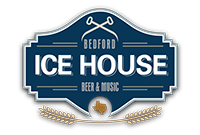 https://bedfordicehouse.com/
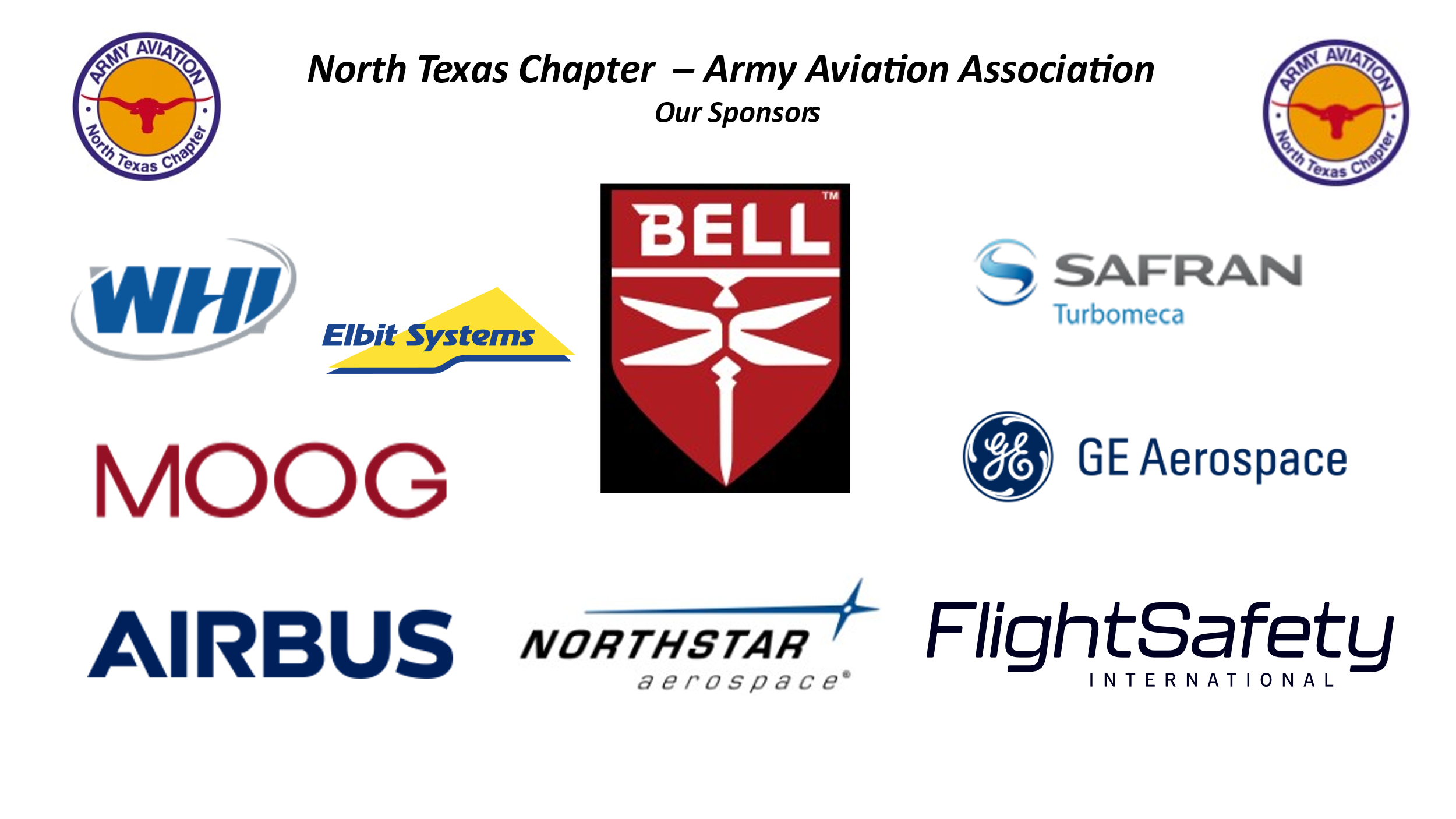 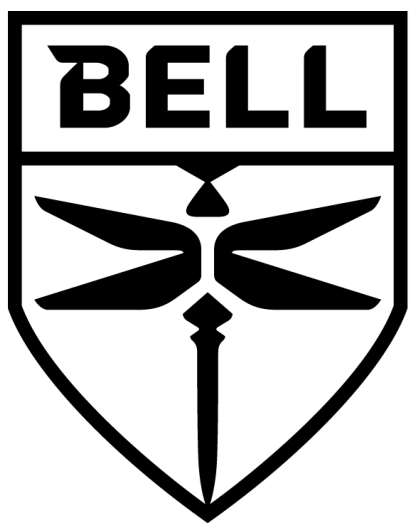 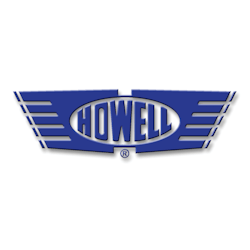